Unit 4
Don’t eat in class.
R  七年级下册
第5课时
WWW.PPT818.COM
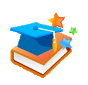 Review
1.in class                         ______________
2.listen to                        ______________
3.have to                         ______________
4.go out                           ______________
5.be quiet                        ______________
6.make breakfast           ______________
在课堂上
听
不得不
外出（娱乐）
安静
做早饭
7.make (one’s) bed              ______________
8.think about                       ______________
9.play with sb.                     ______________
10.do one’s homework        ______________
铺床
考虑
和某人一起玩
做作业
11.餐厅                                 ______________
12.做……迟到                     ______________
dining hall
be/arrive late for…
13.准时                                 ______________
14.清洗餐具                         ______________
15.吵闹                                 ______________
16.遵守规则                         ______________
17.制定规则                         ______________
18.玩得高兴                         ______________
19.(对某人）要求严格        ______________
be on time
do the dishes
be noisy
follow the rules
make rules
have fun
be strict (with sb.)
Complete Zhao Pei’s letter to Dr. Know using have to / must,  can or can’t.
3a
Dear Dr. Know, 
____ you help me? I’m not happy because there are too many rules at home. Every morning, I _____________ get up at six o’clock. At school, I _______ wear a school uniform, and I ______ keep my hair short. After school,
Can
must / have to
have to
must
I ______ play with my friends or watch TV because I ______ do my homework. I ______ relax on weekends either because I _______ learn to play the piano. I never have fun, what ______ I do?  
Zhao Pei
can’t
can’t
must
have to
can
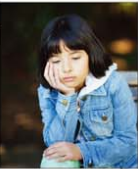 Complete the chart with the rules in your home and school.
3b
Things I have to do
Things I can’t do
I must get up before 6:30.
I can’t go out on school nights.
I have to keep my hair short.
I can’t watch TV before I practice the piano.
I have to wear the uniform at school.
I can’t see friends on school days.
3b
Put an × for the rules that you think are unfair.
Things I have to do
I must get up before 6:30.
I have to keep my hair short.
×
I have to wear the uniform at school.
×
Things I can’t do
I can’t go out on school nights.
I can’t watch TV before I practice the piano.
×
I can’t see friends on school days.
3c
Write a letter to Dr. Know. Tell him about all the rules and how you feel about them.
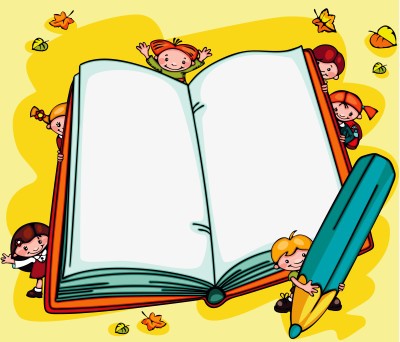 思路点拨：
介绍规则，就是写自己能做什么，不能做什么。
可以采用的句型及短语：
  I have to …          我不得不做……         
  I can …                我能……
  I can’t …             我不能……
范文示例
Dear Dr. Know, 
There are too many rules in my life.
At home, I have to help my mom and dad do the dishes 
every day. And I have to clean my room on Saturdays. I can’t go out with my friends on weekends.
At school, we can’t eat in class. We have to wear school uniform. And we can’t be noisy in the hallways.
How can I relax with so many rules? What should I do?
Ken Li
Self check
1. Fill in the blanks with the words in the box.
arrive late
听……
listen to
迟到
吵闹的
be noisy
遵守规则
follow the rules
严格
be strict
arrive late       listen to       be noisy
       follow the rules                   be strict
My name is Timmy the Mouse. I must get up early at 
6:30 a.m. every morning. Then I have to go to the kitchen to get food for Grandpa. I never ___________ to the kitchen because I have to get there before the cat gets up.
arrive late
arrive late       listen to       be noisy
       follow the rules                   be strict
be noisy
My grandpa always tells me I can’t ____________. I ____________ him because I don’t want the cat to get me! My grandpa ____________ with me, but I think it’s best to _______________ ！
listen to
is strict
follow the rules
2. Use can, can’t, have to/must and don’t to write about
    the rules at school. Write two sentences for each rule.
1. arrive late/class
    _____________________________________________
    _____________________________________________
2. listen/teacher
    _____________________________________________
    _____________________________________________
Don’t arrive late for class.
We can’t arrive late for class.
Listen to the teacher.
We must / have to listen to the teacher.
3. be noisy/library
    _____________________________________________
    _____________________________________________
4. speak English/English class
    _____________________________________________
    _____________________________________________
5. eat/dining hall
    _____________________________________________
    _____________________________________________
Don’t be noisy in the library.
We can’t be noisy in the library.
Speak English in English class.
We must / have to speak English in English class.
Eat in the dining hall.
We must / have to eat in the dining hall.
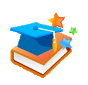 Language points
1. I never have fun.  我从未过得快乐。
have fun：玩得开心；过得愉快
have fun doing sth.            开心地做某事
=have a good time / enjoy oneself
例:                                              我在公园玩得很开心。
    =I have a good time in the park.
    =I enjoy myself in the park.
I have fun in the park.
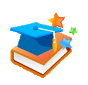 Exercise
1. The woman is called Jill Green, so we can call（称  
     呼） her ______.
    A. Mr. Green                        B. Mrs. Jill 
    C. Miss Jill                           D. Ms. Green
D
2. Don’t go into the classroom. The students are _____   
    now.
    A. in the class         B. at school         C. in class
C
3. The ______ computer (电脑）was very big and heavy
   (重)in the world. Now the computers are small and light.
   A. first     B. old      C. older     D. new
4. I’m sure they will ______ you.
    A. have fun to help               B. have fun helping
    C. be happy                           D. have a good time
A
B
1. 不要在走廊上奔跑。
    ______ ______ in the hallways.
2. 规章制度是什么?        我们必须按时上课。
    —What are the ______?
    —We______ ______ ______ time for class. 
3. 我们能在教室里吃东西吗？     不，我们不可以。
    —Can we ______in the classroom? 
    —No, we ______.
Don’t     run
rules
must       be        on
eat
can’t
4. 他在校不得不穿校服吗？      是，不得不。 
    —______he ______ ______ wear a uniform ______ school?
    —Yes, he ______. 
5. 你们不得不做什么？我们不得不在图书室里保持安静。
     —______ ______ you have to do? 
     —We have to ______ ______ in the library.
6. 有太多的规定！
    There are ______ ______ rules！
Does         have        to                                    at
does
What       do
be        quiet
too      many
7. 我知道你感觉怎样。
    I know ______ you ______. 
8.我周末也不能放松，因为我不得不/必须学习弹钢琴。   
   I can’t relax on weekends ______ ________ I have to/
   must learn ______ ______ the piano. 
9.我认为守规则是最好的。
   I think it’s ______ ______ ______ the rules.
how              feel
either   because
to        play
best        to       follow